Vector projections
20D
vector resolute
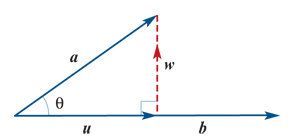 vector resolute
example
example
example
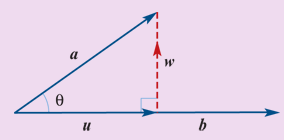 Section summary